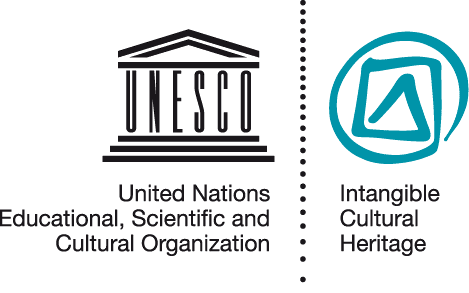 Key concepts

IMP 5.3
UNESCO 
Intangible Cultural Heritage Section
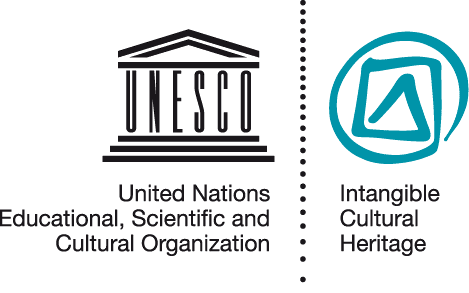 Word cloud of the Convention
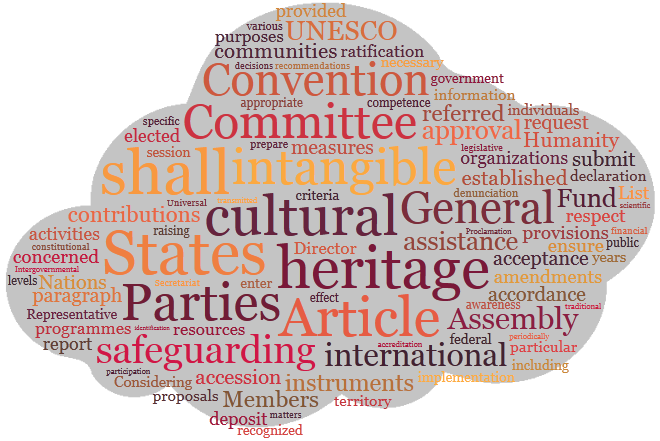 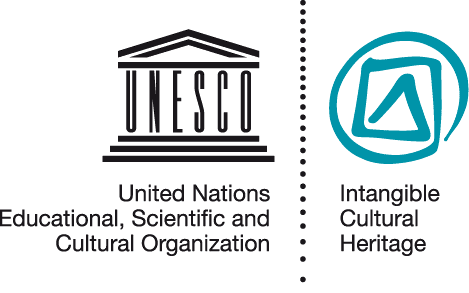 In this presentation...
More about the Convention
Terms to be discussed:
Intangible Heritage; elements
Communities, groups, individuals
Practitioners, tradition bearers
Safeguarding:
Threats and risks
Inventorying
Awareness-raising
Revitalization
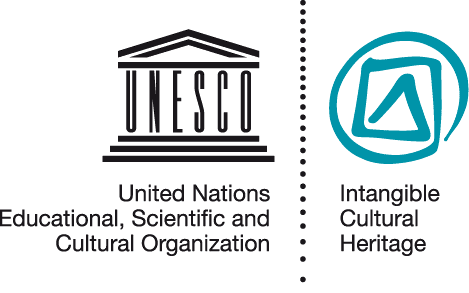 The Convention: a flexible instrument
Few obligations
Few definitions
Open definitions
Non-exhaustive classifications (domains of ICH)
No official glossary
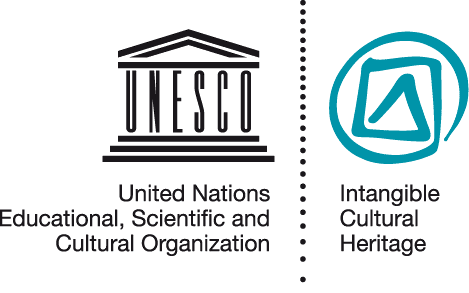 Domesticating the Convention
The term “ICH” translated
Turathi za tamaduni zisizogusika (Kiswahili)
Di sản văn hóa phi vật thể (Vietnamese)
Nematerialno kulturno nasledstvo (“non-material cultural heritage”, Bulgarian)
Mukei (“not having form”, Japanese)
Vaimne kultuuripärand (Estonian)
Património cultural imaterial (Portuguese)
Intangible heritage
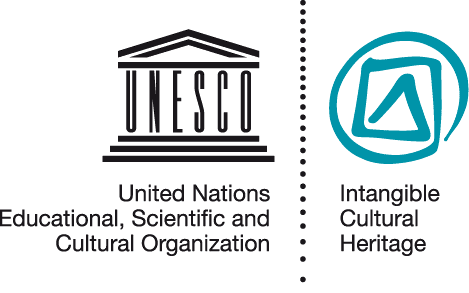 The Convention’s definition of ICH – 1
Article 2.1:
    For the purposes of the Convention ‘ICH’ means
    the practices, representations, expressions, knowledge, skills 

– as well as the instruments, objects, artifacts and cultural spaces  associated therewith – 

   that communities, groups and , in some cases, individuals) recognize as part of their cultural heritage
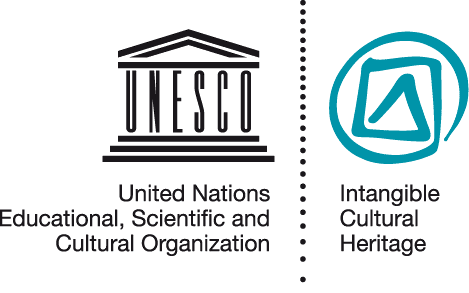 The Convention’s definition of ICH – 2
Article 2.1 continues:

   This ICH, transmitted from generation to generation, 
   is constantly recreated by communities and groups in response to their environment, their interaction with nature and history,
   and provides them with a sense of identity and continuity, 
   thus promoting respect for cultural diversity and human creativity.
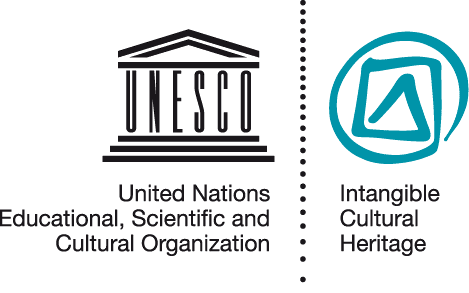 The Convention’s definition of ICH – 3
Article 2.1 continues further: 
   For the purposes of this Convention, consideration will only be given to such ICH as is compatible  with existing international human rights instruments, 
   as well as with the requirements of mutual respect among communities, groups and individuals, 
   and of sustainable development.
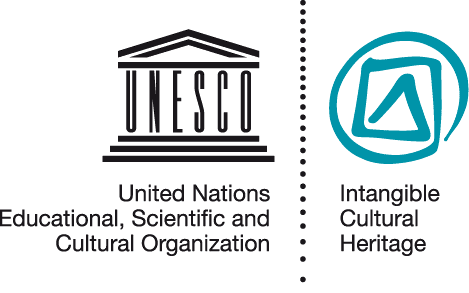 Some Intangible Heritage Domains mentioned in article 2.2 of the Convention
(a) oral traditions and expressions, including language as a vehicle of the ICH; (b) performing arts; (c) social practices, rituals and festive events; (d) knowledge and practices concerning nature and the universe; (e) traditional craftsmanship.
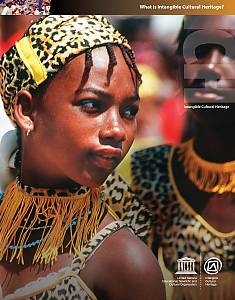 [Speaker Notes: http://www.unesco.org/culture/ich/index.php?lg=en&pg=00018]
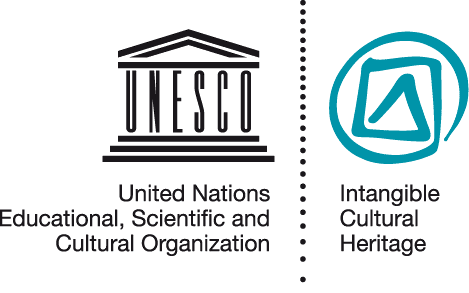 Zema liturgical music (Ethiopia)
A form of liturgical music distinctive to orthodox Christian Ethiopia, Zema is performed at various religious ceremonies such as the monthly celebration of Gabra Manfas Qedus, a local saint.  

While the singers wear simple white cloths, the priests pictured here, gathered in front of the Saris ’Abo church in Addis Ababa,  wear sumptuous costumes and carry covered icons on their heads.
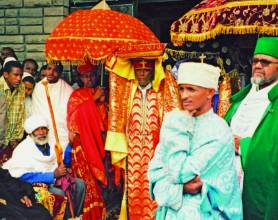 Zema Priests
(c) Anne Damon
[Speaker Notes: http://www.unesco.org/culture/ich/index.php?pg=00262]
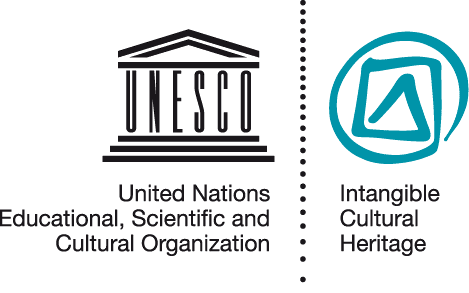 The Hudhud Chants of the Ifugao (Philippines)
Well known for their rice terraces and extensive knowledge of rice cultivation, the Ifugao perform the Hudhud chants during the sowing and harvest seasons and at funeral wakes. 
The chants are about ancestral heroes, customary law, traditional practices and religious beliefs.  They are transmitted orally.
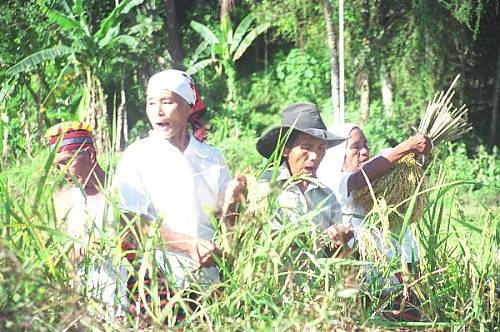 Women chanting in the fields (c) Renato Rastrollo / NCCa-ICH/UNESCO
[Speaker Notes: http://www.unesco.org/culture/ich/index.php?pg=00011&RL=00015]
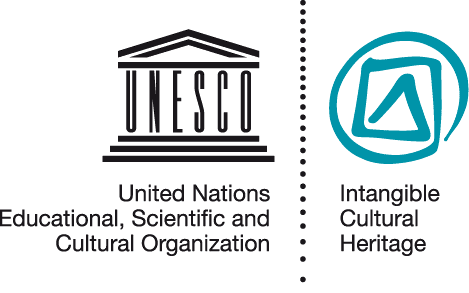 Vanuatu Sand Drawings (Vanuatu)
Sand drawing is a multifunctional “writing” produced on the ground, in sand, volcanic ash or clay, using one finger to draw a graceful, often symmetrical composition of geometric patterns. 

It serves as a means of communication among the members of 80 ethno-linguistic groups in Vanuatu.
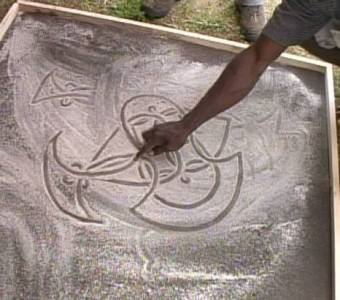 (c) Vanuatu National Cultural Council
[Speaker Notes: http://www.unesco.org/culture/ich/index.php?lg=en&pg=00011&RL=00073]
Communities, Groups, Individuals
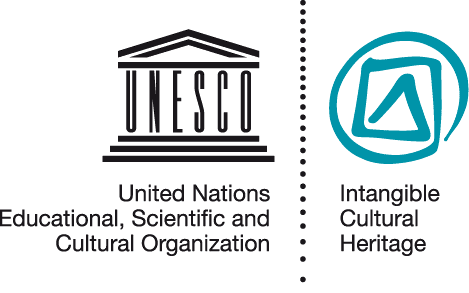 Defining the community concerned
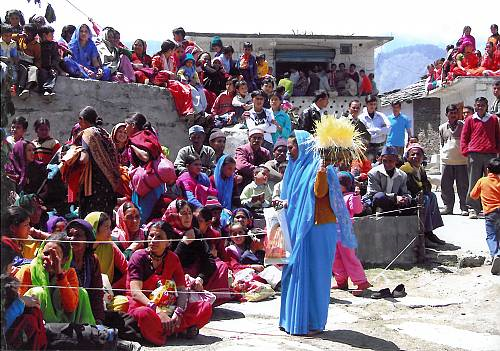 Under the Convention, communities, groups and individuals concerned means those who participate in the practice or transmission of the ICH element, and consider it to be part of their cultural heritage
Ramman: religious festival and ritual theatre of the Garhwal Himalayas, India © IGNCA, Ministry of Culture
[Speaker Notes: http://www.unesco.org/culture/ich/index.php?lg=en&pg=00011&RL=00281]
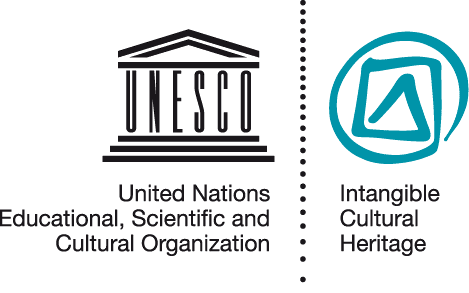 The relationship
Creation, practice and transmission; ownership
Communities, groups,  individuals concerned
ICH element
Sense of identity & continuity, enjoyment, self-respect, sustainability, sometimes also income generation
Safeguarding
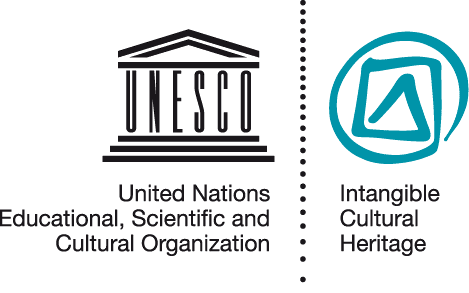 Safeguarding concepts
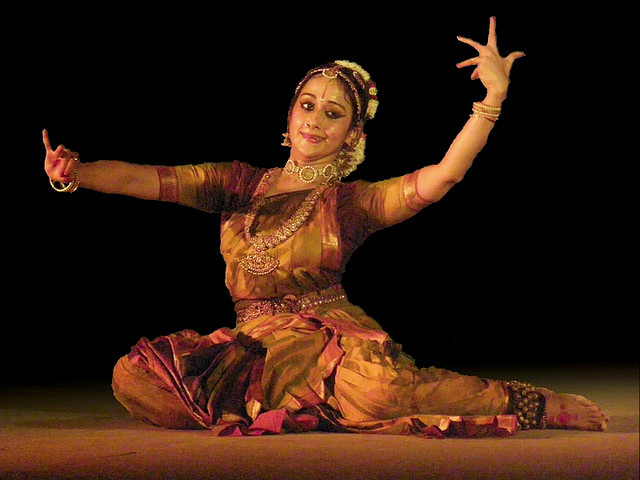 Safeguarding is ensuring the viability of ICH (Article 2.3)
Threats to viability are current problems hampering the enactment and transmission of the element. 
Risks are anticipated problems.
[Speaker Notes: http://www.flickr.com/photos/34056112@N00/2289578246/
Uma Muralikrishna performing Kuchipudi at Yamini 2008 at IIM Bangalore. By Vasanthakumar]
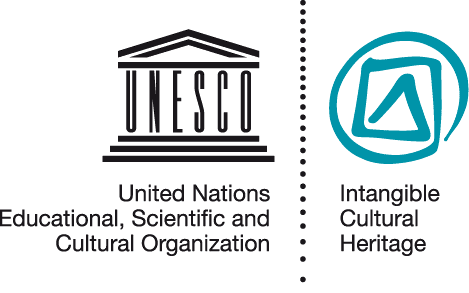 Key safeguarding measures
Inventorying
Awareness-raising 
Encouraging people to understand and appreciate ICH
Presenting information on ICH elements in a systematic way with a view to safeguarding
Revitalization
Strengthening of seriously endangered ICH practices
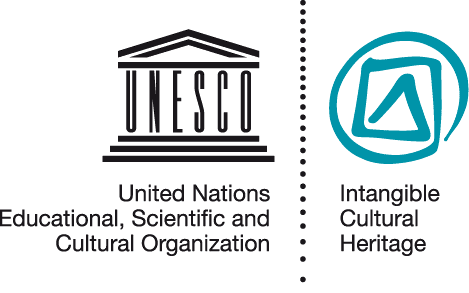 More safeguarding measures
Documentation, research
Identification, definition
Preservation, protection
Promotion, enhancement
Transmission, e.g. through education
Ensuring access to places and materials
The role of communities
Communities
Groups
Individuals do …
Identification
Inventorying
Documentation
Research

Revitalization
Ensuring sustainability
Ensuring access to places and materials
Transmission through education
Transmission 
Enactment of ICH
and
Awareness-raising
with help from other agencies if needed
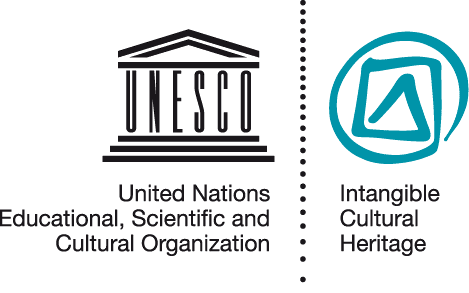 Points to remember
Intangible heritage is living heritage

Always changing

Defined, recognized, practiced and transmitted by the people (‘communities, groups, individuals’) who are the stewards of that heritage

Safeguarding involves assisting communities to continue practising, managing and transmitting their ICH

‘Communities, groups and individuals’  not defined under the Convention

States Parties need to involve communities, groups and individuals